PROCESSI INDUSTRIALI CHIMICI E BIOCHIMICI
Orario lezioni: 	I   semestre
Docenti: 	Prof. Claudia Barolo – Silvia Tabasso (6 CFU) 
		Prof. Francesco Trotta (2 CFU) 16 ore
claudia.barolo@unito.it 	0116705323 / 3387098738
 via Quarello 15/A, Centro per l’Innovazione
Dipartimento di Chimica, 
Via Pietro Giuria 7, II piano corridoio biblioteca 
porta in fondo a sinistra, suonare campanello
orario indicativo: 9-18 lun-ven
(meglio concordare appuntamento via e-mail)
1
[Speaker Notes: Basic Biotechnology (C. Ratledge and B. Kristiansen Eds.), Second Edition, Cambridge University Press: Cambridge, 2002Cap. 19 Synthesis of Chemicals using enzymes (T. Anthonsen) 409-428 Cap. 22 Biotransformation (J. M. S. Cabral) 471- 501]
PROCESSI INDUSTRIALI CHIMICI E BIOCHIMICI
Modulo PROCESSI_ 6 CFU (C. Barolo S. Tabasso)
4 CFU lezione   2 CFU esercitazioni (32 + 24 =56 ore)

Visita aziendale
Esercizi e applicazioni

Orario:    		venerdì 25 ottobre  	11-13 (C. Barolo)
			lunedì 28 ottobre  	11-13 no lezione
			martedì 29 ottobre	11-13 (C. Barolo)
			martedì 29 ottobre 	16-18 (S. Tabasso)
			giovedì 30 ottobre       14-16 (C. Barolo)
			lunedì 04 novembre  	11-13 (C. Barolo)

Visita stabilimento OLON: 9 dicembre 2024 (mattinata)
2
[Speaker Notes: Basic Biotechnology (C. Ratledge and B. Kristiansen Eds.), Second Edition, Cambridge University Press: Cambridge, 2002Cap. 19 Synthesis of Chemicals using enzymes (T. Anthonsen) 409-428 Cap. 22 Biotransformation (J. M. S. Cabral) 471- 501]
PROCESSI INDUSTRIALI CHIMICI E BIOCHIMICI
Modalità di esame:

ESAME UNICO, MEDIANTE TEST SCRITTO, NON A TEMPO

L'esame consiste in un test scritto che comprende tutti gli argomenti trattati nel corso. 

Il test consiste in 
- quattro domande a risposta aperta 
- un esercizio da svolgersi anche con l'ausilio di una calcolatrice Ciascuna delle domande a risposta aperta ha il medesimo peso sul voto finale (7.5/30)
Valore dell’esercizio: fino a 3 punti di bonus
3
[Speaker Notes: Basic Biotechnology (C. Ratledge and B. Kristiansen Eds.), Second Edition, Cambridge University Press: Cambridge, 2002Cap. 19 Synthesis of Chemicals using enzymes (T. Anthonsen) 409-428 Cap. 22 Biotransformation (J. M. S. Cabral) 471- 501]
PROCESSI INDUSTRIALI CHIMICI E BIOCHIMICI
Programma Modulo A (PROCESSI)
Confronto tra risorse rinnovabili e fossili, tra processi chimici e biochimici.  Modelli cinetici per bioreattori discontinui, continui e discontinui ad alimentazione controllata. Cinetica di trasferimento di soluto tra fasi diverse e di ossigeno. Caratteristiche costruttive, funzionamento ed applicazioni di bireattori discontinui, continui e discontinui ad alimentazione controllata. Soluzione di problemi: bilancio di massa, calcolo della velocità di reazione, progettazione di bioreattori, selezione di impianti di separazione.
Principali processi biochimici industriali per la sintesi di prodotti di consumo e per il trattamento di reflui industriali agricoli ed urbani: antibiotici, acido acetico, acido lattico e acido citrico, digestione anaerobica ed aerobica di biomasse residuali di origine urbana ed agricola. Impianti di trattamento di biomasse residuali.
4
[Speaker Notes: Basic Biotechnology (C. Ratledge and B. Kristiansen Eds.), Second Edition, Cambridge University Press: Cambridge, 2002Cap. 19 Synthesis of Chemicals using enzymes (T. Anthonsen) 409-428 Cap. 22 Biotransformation (J. M. S. Cabral) 471- 501]
Basic Biotechnology (C. Ratledge and B. Kristiansen Eds.), Second Edition, Cambridge University Press: Cambridge, 2002
Cap. 19 Synthesis of Chemicals using enzymes (T. Anthonsen) 409-428 
Cap. 22 Biotransformation (J. M. S. Cabral) 471- 501
5
Alcune centinaia di prodotti chimici sono preparati industrialmente mediante Processi Biotecnologici, distribuiti prevalentemente tra il settore agro-alimentare e farmaceutico, in minor misura anche nel settore chimico. 

Prodotti  Principali: 
Sciroppi Zuccherini, Destrosio, Etanolo, Amminoacidi, Acido citrico, Antibiotici, Vitamine, Ormoni. 

Materie Prime Principali: 
Carboidrati (melasse, sciroppi di glucosio, amidi, lattosio). 

Motivi per preferire processi biotecnologici a processi chimici: 
utilizzo di materie prime rinnovabili, biocompatibili, biodegradabili.
6
Processi biotecnologici:

 trasformazioni chimiche che utilizzano 
come catalizzatori sistemi enzimatici

 Suddivisi a seconda del parametro al quale si fa riferimento: 

1.in funzione del sistema enzimatico

2. in funzione dell’energia del processo

3. in funzione dell’ambiente gassoso 

4. in funzione del tipo di attività del sistema enzimatico
7
1.in funzione del sistema enzimatico
processi microbiologici: utilizzano enzimi prodotti in situ da cellule vive, che vengono mantenute in vita durante il processo di trasformazione del substrato aggiungendo al substrato elementi nutritivi, 
processi enzimatici: utilizzano enzimi preparati a parte e purificati

2. in funzione dell’energia del processo
anabolici: consumano energia
catabolici: liberano energia

3. in funzione dell’ambiente gassoso nel quale si svolgono
anaerobici (in assenza di aria; fermentazioni per la produzione di etanolo, acetone, butanolo, acido lattico)
aerobici (in presenza di aria; respirazioni per la produzione di acido acetico, acido citrico, antibiotici, vitamine)
8
4. in funzione del tipo di attività del sistema enzimatico

crescita (sviluppo delle dimensioni di un solo microrganismo o di una colonia di microrganismi per riproduzione)

assimilazione (processo anabolico di trasformazione dei componenti il substrato in costituenti del microrganismo. A questo tipo di attività si associa anche la crescita)

dissimilazione (processo catabolico per produrre energia necessaria ai processi vitali. I microrganismi utilizzano sia il substrato che materiali di riserva presenti nelle loro cellule)

biosintesi (processo anabolico di produzione di composti chimici all’interno della cellula in quantità maggiore di quella necessaria per le normali attività vitali).
9
Tipi di Materie Prime

nutrienti dei microrganismi nelle fermentazioni industriali

carboidrati 
(per la crescita o costruzione delle strutture cellulari, il mantenimento in vita, la produzione di metabolica)
sostanze azotate
fattori di crescita
vitamine
sali minerali
specifiche sostanze
 come sali di cobalto (produzione vitamina B12), acido fenilacetico (produzione di penicillina G), barbiturici (produzione rifamicina), metionina (produzione cefalosporine)
10
Fonti di Materie Prime

Prodotti agricoli 

granoturco, grano, orzo, sorgo, uva, mele, prugne, ciliegie, albicocche, patate, bietole, foglie di piante, farina di soia, semi di arachidi, latte panna, siero di latte

Sottoprodotti delle industrie agrarie 

melasse, liquori al solfito dell’industria della cellulosa, crusca, acque di macerazione del mais, acque di vegetazione, residui agrumari, lattosio, trebbie e vinacce
11
Requisiti Preferenziali delle Materie Prime

ricche in saccaridi solubili, 
disponibili a basso costo, 
non infestate da parassiti o microrganismi
 
Esempio: la melassa dalla lavorazione della barbabietola, piuttosto che la cellulosa che è insolubile e più costosa. 

Il substrato o brodo di fermentazione o terreno di coltura deve essere preparato attraverso una serie di lavorazioni della materia prima: macinazione, cottura, filtrazione, centrifugazione, sterilizzazione.

Fonti di Microrganismi: 
piante microscopiche del gruppo delle tallofite, dei batteri (schizomiceti) o dei funghi (ascomiceti, mixomiceti ai quali appartengono muffe e lieviti).
12
Trattamento dei microrganismi
Conservazione per evitare mutazioni e alterazioni delle proprietà mediante liofilizzazione
raffreddamento alla temperatura dell’azoto liquido
conservazione su colture di agar in frigorifero (4 °C)

 Preparazione Inoculi
1° fase in laboratorio: trattamento delle colture madri mediante coltivazione in capsule di petri o provette per ottenere la coltura principale o starter
2° fase in laboratorio: trasferimento in recipiente di maggiore capacità (0,5-2 litri) ove continuano a riprodursi su substrato sterilizzato
3° fase in reparto di produzione: trasferimento in recipiente più grande (2-20 litri) per ottenere quantità dimensionata al bioreattore. Ogni stadio di crescita richiede 10-20 ore (substrati liquidi), 50-100 ore (substrati solidi come gelatina, agar, amido).
13
Tipo di Processo

di fermentazione in superficie: 
uso di substrati solidi o semisolidi come crusca e amido


di fermentazione in coltura sommersa: 
uso di substrato liquido
14
SCHEMA TIPICO DI PROCESSO
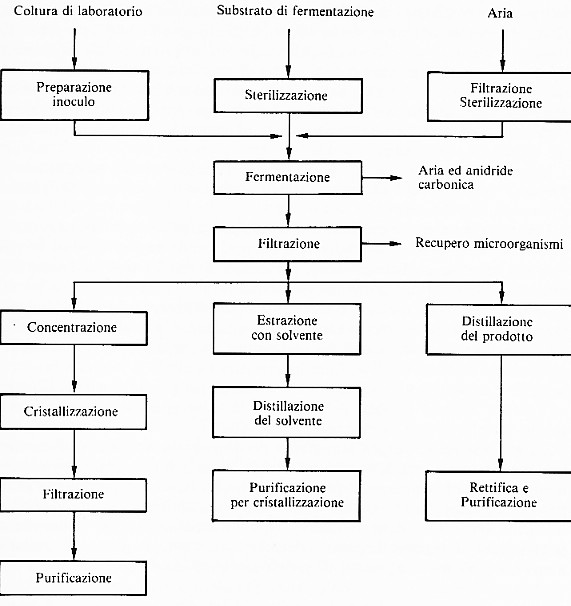 15
IMPIANTO INDUSTRIALE: Tre reparti principali

 1. Preparazione reagenti (substrato e coltura) 
2. Fermentazione
3. Separazione 
dei microrganismi dal prodotto di reazione e purificazione del prodotto 

Condizioni operative blande (rispetto ai processi chimici) 
0-100 °C, basse pressioni, sistemi acquosi poco aggressivi

Caratteristiche importanti ai fini industriali delle operazioni di
Recupero
 separazione
 e purificazione del prodotto

Concentrazioni basse del prodotto nel brodo di coltura
Costo elevato del trattamento  del brodo per l’isolamento del prodotto
16
Tecniche utilizzate

Estrazione Selettiva Con Solventi

Centrifugazione

Adsorbimento selettivo su solidi

Cromatografia

Impiego di Membrane e Ultrafiltrazione 

purificazione di antibiotici: si fa permeare il brodo attraverso una membrana che lascia passare il prodotto desiderato e trattiene i prodotti non desiderati come specie macromolecolari e sostanze insolubili. 
Il permeato si invia ad un impianto di osmosi inversa per concentrare il prodotto
17
Tecniche utilizzate

Impiego di membrane in processi continui o semicontinui di fermentazione nei quali il microrganismo è inibito dal prodotto stesso di reazione

Il brodo man mano che reagisce viene fatto permeare attraverso una membrana che lascia passare il prodotto, per cui man mano che si forma, esso viene separato  in continuo dal brodo contenente i microrganismi, e il brodo non permeato è riciclato al fermentatore
18
Vantaggi e Svantaggi, Prospettive dei Processi Microbiologici

Applicazione limitate da fattori economici 

Prospettive di maggior impiego dipendono dal costo del petrolio e dai miglioramenti dei processi stessi

Notevole spazio di ricerca:
- nelle manipolazioni genetiche di enzimi e microrganismi aventi specifiche selettività, maggior attività e resistenza a veleni, a temperature elevate, a variazioni di pH,  
 nel miglioramento dei processi di separazione 
 nell’uso di processi chimici accoppiati a processi microbiologici (produzione di molecole a struttura complessa).
19
Vantaggi

in relazione all’impatto ambientale e alla sicurezza degli impianti

 uso di materie prime rinnovabili

 blande condizioni di esercizio

 azione specifica

 effluenti più facilmente trattabili per via biologica
20
Svantaggi

non costanza delle caratteristiche delle materie prime che si riflette sull’andamento del processo e sulla qualità del prodotto
reazioni in fase eterogenea e limitate al mezzo acquoso microorganismi attivi principalmente in ambiente acquoso e materie prime non solubili in acqua

materie prime e/o prodotti di reazione tossici per il microorganismo lo inattivano: si risolve operando in soluzioni diluite, ma ciò comporta elevati volumi degli impianti e elevati costi di investimento e di separazione, ad esempio nel caso  si debba ricorrere all’evaporazione dell’acqua per recuperare il prodotto
21
Svantaggi

dubbi sulla sicurezza dei prodotti della biotecnologia 

le norme di sicurezza  si traducono in significativi aumenti del costo finale del prodotto
 ad esempio: lo studio in campo di piante modificate geneticamente per resistere agli erbicidi causa preoccupazione per l’immissione nell’ambiente, in modo incontrollato ed incontrollabile, di microorganismi o piante; problema della valutazione della tossicità  di prodotti nuovi e loro sottoprodotti sulla salute dell’uomo
22
Osservazioni sui processi enzimatici
I processi enzimatici si differenziano da quelli microbiologici in primo luogo per la natura delle materie prime utilizzate, che sono di norma sostanze chimiche ben definite nel primo caso (ad esempio acido fumario e ammoniaca per la preparazione dell’acido L-aspartico, acido cinnamico e ammoniaca per la preparazione della L-fenilalanina, glucosio per il fruttosio). 

Gli enzimi sono catalizzatori con attività in genere superiore ai catalizzatori chimici. Tuttavia,
gli inconvenienti del loro impiego su scala industriale sono diversi:
- necessitano di una sostanza addizionale (cofattore o coenzima: ATP e NAD) e tale cofattore può richiedere di essere rigenerato al termine della reazione;
- devono essere preparati ad elevati gradi di purezza
- sono molto sensibili a veleni e relativamente poco stabili nel tempo.
23
Biotecnologia e Chimica
 
lo sviluppo di processi industriali richiede competenze multidisciplinari, sia in biochimica che in chimica
l’alternativa tra prodotti della biotecnologia e prodotti della chimica va valutata caso per caso, considerando tutti gli aspetti connessi ai costi di produzione ed all’impatto ambientale. 

Occorre per ogni nuovo prodotto effettuare uno studio che comprenda l’intero ciclo di vita del prodotto 
(life cycle  assessement-LCA)
dalla nascita fino al suo smaltimento 
(craddle-to-grave analysis)
paragonando il processo biotecnologico con quello chimico.
24
BIOTRASFORMAZIONE
Una trasformazione realizzata con un CATALIZZATORE BIOLOGICO:
converte un substrato in un prodotto in un NUMERO LIMITATO di stadi enzimatici
Per una biotrasformazione efficiente bisogna ottimizzare:
 biocatalizzatore
 mezzo di reazione 
 bioreattore
OPPORTUNITA’ PER L’USO INDISTRIALE DI CATALIZZATORI BIOLOGICI:
 enzimi idrolitici tradizionali (es.: idrolisi proteine ed amido)
 enzimi di isomerizzazione (es.: conversione del glucosio a fruttosio)
 sintesi di composti chirali
 reazioni idrolitiche inverse
 reazioni sintetiche complesse (es.: ossidrilazioni aromatiche, chimica dei gruppi di protezione, degradazione di sostanze tossiche e/o pericolose)
25
BIOCATALIZZATORI VS CATALIZZATORI TRADIZIONALI
VANTAGGI:
 regioselettività
 stereospecificità
Si può ottenere un singolo enantiomero avente i requisiti richiesti per l’utilizzo farmaceutico o come additivo nei cibi.
 lavorano in condizioni di reazione blande: (moderate temperature, pressioni e valori di pH)
TIPI DI CATALIZZATORI DA UTILIZZARE:
 ENZIMI ISOLATI
 CELLULE
 ENZIMI IMMOBILIZZATI
 CELLULE IMMOBILIZZATE
IL BIOCATALIZZATORE OTTIMALE DEVE ESSERE:
 SELETTIVO
 ATTIVO
 STABILE NELLE CONDIZIONI IN CUI OPERA IL BIOREATTORE
 ATTIVO IN MEZZI NON CONVENZIONALI
26
ANTRACICLINE
Produzione industriale
Daunomicina, Doxorubicina e Epirubicina
1963: Farmitalia - Daunomicina
(fermentazione Streptomyces Peucetius)
1963: Rhone- Poulenc - Rubidomicina
(fermentazione Streptomyces Coeruleorubidus)
DAUNOMICINA o
DAUNORUBICINA
27
[Speaker Notes: Introduzione, Attività biologica,  Scoperta e miglioramento del ceppo,  Biosintesi,  Fermentazione e recupero 
Daunomicina o daunoribicina dalla contrazione del nome italiano (daunomicina e del nome francese ribidomicina) e adriamicina (doxoribicina) sono antibiotici della classe delle antracicline molto simili fra loro e con una potente attività anticancerogena
ANTRACICLINE: caratterizzate dalla presenza del cromogeno antrachinonico che nella maggioranza dei casi è sostituito con una o più molecole di zuccheri
Daunomicine e doxorubicina possiedono un ammino zucchero come sostituente: la DAUNOSAMINA
1950: prima antraciclina descritta, troppo tossica, impossbile utilizzarla come farmaco
1963: prima antraciclina clinicamente utilizzabilescoperta indipendentemente da due gruppi 
Francesi rhone poulenc: 
Italiani farmitalia: daunomicina da fermentazione dello Streptomices peucetius
È ancora altamnete tossica ma presenta interessante attività anticancerogena negli animali]
FERMENTAZIONE
DAUNOMICINA
ESTRAZIONE
DAUNOMICINA
SINTESI
DOXORUBICINA
SINTESI
EPIDAUNOMICINA
SINTESI
EPIRUBICINA
Streptomyces peucetius caesius
28
[Speaker Notes: Poiché la daunomicina è troppo tossica si passa molti anni più tardi alla doxorubicina o adriamicina 
Fu il risultato di unaprogrammazione per migliorare l’attività della daunomicina
Viene prodotta da una specie mutante è attiva a più ampio spettro ed ha maggiore attività e attualemte è uno degli antibiotici anticancro più importanti
SCHEMA GENERALE DI PRODUZIONE INDUSTRIALE]
ANTRACICLINE - ATTIVITA’ BIOLOGICA
ATTIVITA’ ANTIMICROBICA

Inibizione della crescita di batteri gram-positivi, funghi, virus e cellule animali

ATTIVITA’ ANTITUMORALE

Trattamento di leucemie acute (Daunomicina)

Trattamento di tumori solidi (tumore al seno, ai polmoni etc…)
(Doxorubicina – Epirubicina)
29
[Speaker Notes: AMPIO SPETTRO DI ATTIVITà BIOLOGICA
INIBISCE LA CRESCITA DI UN CERTO NUMERO DI BATTERI (nella maggiorparte gram positive) di funghi virus e cellule animali]
ANTRACICLINE – INTERAZIONE CON DNA
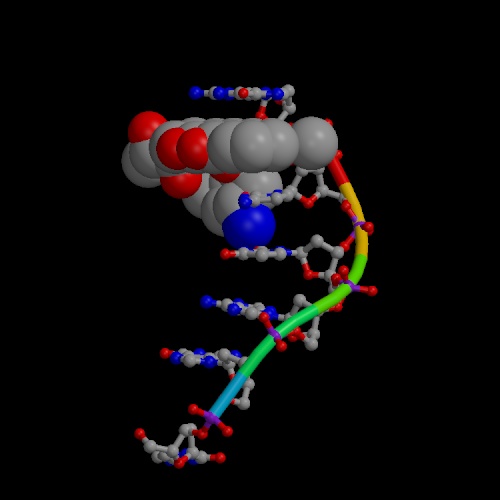 Interazione elettrostatica: ANTRACICLINA-NH3+   - DNA-PO4-

Interazione idrofobica: antrachinone – basi DNA

Legami Idrogeno
30
[Speaker Notes: Attività biologica:
È il risultato dell’intercalazione del farmaco con la doppia elica del DNA 
Sono mutageniche nel test di AMES
Induce i batteri lisogenici
Sono carcinogeniche negli animali
IMPORTANZA COMMERCIALE: attività antitumorale, chemioterapia, tumori solidi, leucemia]
DAUNOMICINA
Isolata nel 1957 da campione di sabbia prelevato in Puglia
 







Microrganismo produttore: STREPTOMYCES PEUCETIUS 
	
	Struttura cellulare procariotica tipica dei batteri gram-positivi
	Parete cellulare peptidoglicano reticolata da subunità peptidiche di 
	L-alanina, acido L-glutammico, acido LL-diammino pimelico unite da
	ponti di glicina
31
[Speaker Notes: Come comune per gli antibiotici commercialmente importanti i dettagli della scoperta e la metodologia di screening non sono pubblicati
Obiettivi dello screening di sostanze simili:
- ampliare lo spettro di azione 
Diminuire la tossicità]
PRODUZIONE INDUSTRIALE DAUNOMICINA
FERMENTAZIONE O SINTESI TOTALE ?
32
[Speaker Notes: Di solito viene prodotta per fermentazione, ma perché?]
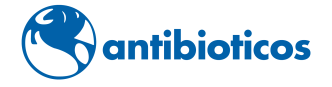 DAUNOMICINONE – SINTESI TOTALE
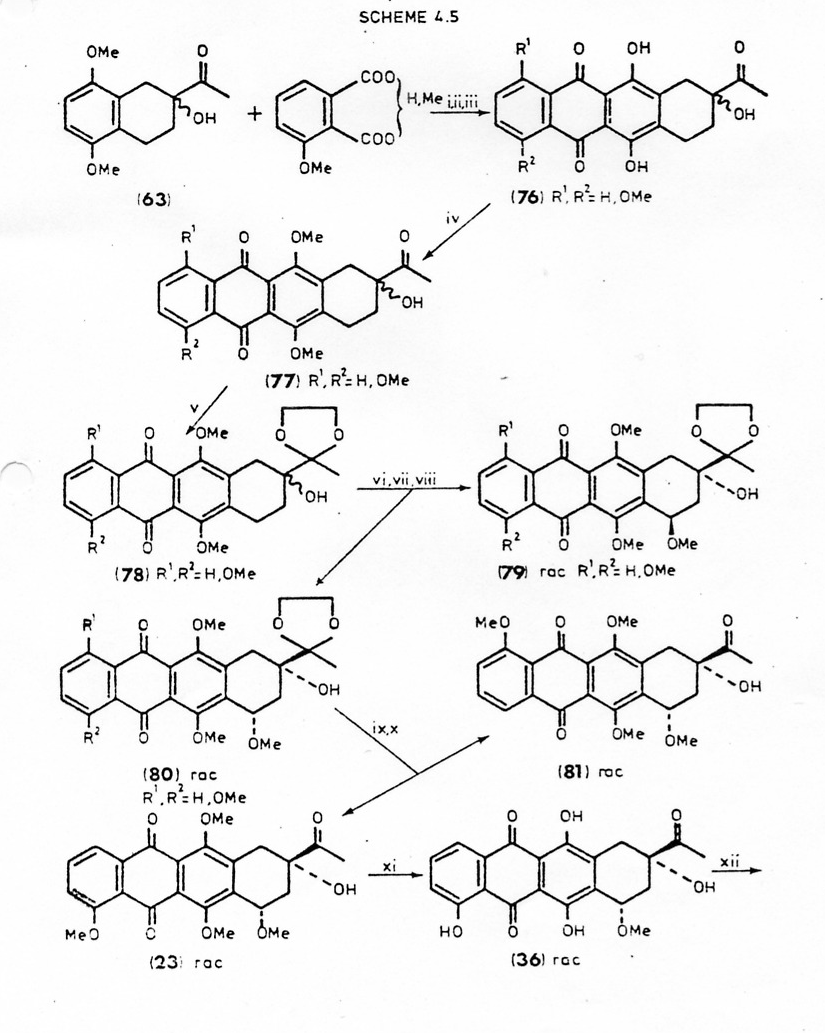 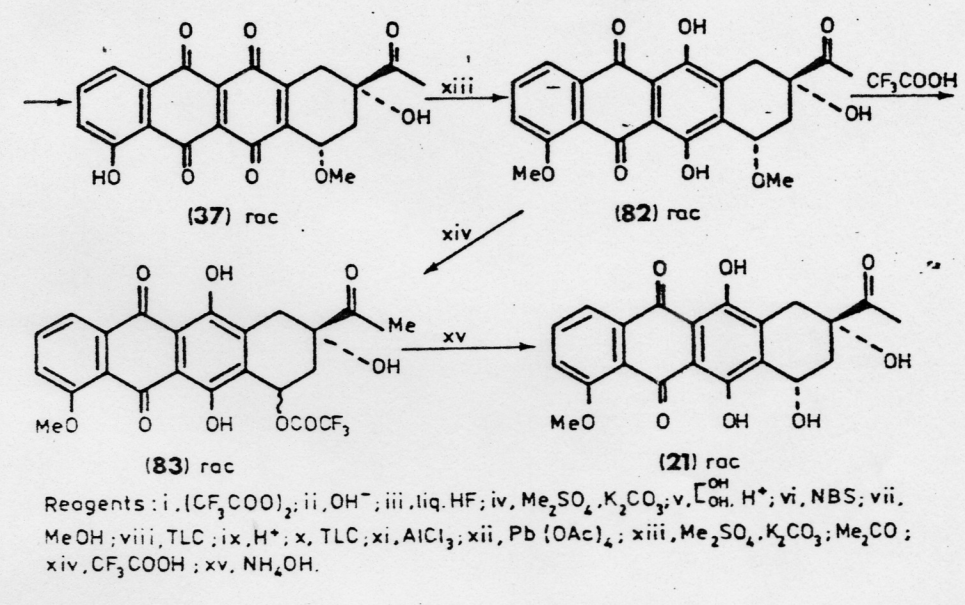 33
DAUNOSAMINA – SINTESI TOTALE
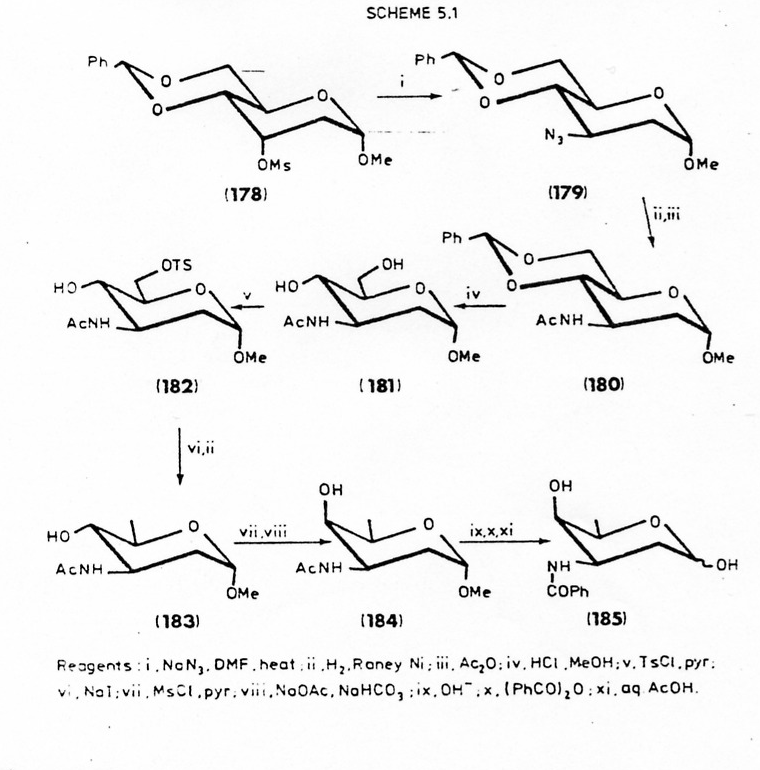 34
DAUNOMICINA – FERMENTAZIONE
MUTAGENESI

OTTIMIZZAZIONE TERRENI COLTURA

OTTIMIZZAZIONE CONDUZIONE FERMENTAZIONE
Capacità produttiva ceppo originario: 60-70 μg/ml → 17000 l per 1 Kg Dauno
Capacità produttiva ceppi moderni: >1000 μg/ml →  < 1000 l per 1 Kg Dauno
35
[Speaker Notes: Prodotte secondo metodi standard in culture sommerse
5-10 μg/ml → per l’adriamicina]
DAUNOMICINA – BIOSINTESI
9
+
AKLAVINONE
Idrossilazione C11
11-DESOSSI
RODOMICINONE
RODOMICINONE
C10 decarbossilazione
C13 ossidazione
11-DESOSSI
CARMINOMICINA
CARMINOMICINA
Ds = Daunosamina
C4 metilazione
11-DESOSSI
DAUNOMICINA
DAUNOMICINA
36
[Speaker Notes: Come si fanno gli studi per capire la biosintesi di molecole come queste fatte dai microorganismi? Si parte da acetati arricchiti in carbonio 13 e dal proprionato
Si sa che la struttura antraciclinonica (cioè l’aglicone) deriva da una semplice condensazione lineare di una singola unità di partenza di proprionato e da 9 unità acetaliche con successiva perdita del carbossile terminale
Uno sche biosintetico analogo potrebbe valere per l’adriamicina
Il gruppo metossi deriva da una metionina 
La daunosamina (ammino zucchero sembra derivare apparentemente direttamnete dal glucosio
Di solito gli antibiotici antraciclinici vengono prodotti come miscela complessa di metaboliti altamente correlati l’uno all’altro che possono differire fra loro o rispetto al cromoforo o rispetto al carboidrato
Questo caso non è un ‘eccezione, con la fermentazione si hanno circa 20 composti collegati alla daunomicina]
DAUNOMICINA
BAUMICINE – Prodotto di fermentazione
BAUMICINE A1,A2,B1,B2
I prodotti di fermentazione di Streptomyces Peucetius sono le Baumicine A1,A2,B1,B2
che per successiva idrolisi acida danno Daunomicina
37
[Speaker Notes: Il processo di fermentazione per la produzione differisce un poco da quello per la produzione di altri metaboliti secondari dagli streptomices:
Le colture vengono da stock congelati, proseguono attraverso una serie di stadi di inoculo che poi vanno nei fermentatori da produzione]
SCHEMA FERMENTATORE INDUSTRIALE
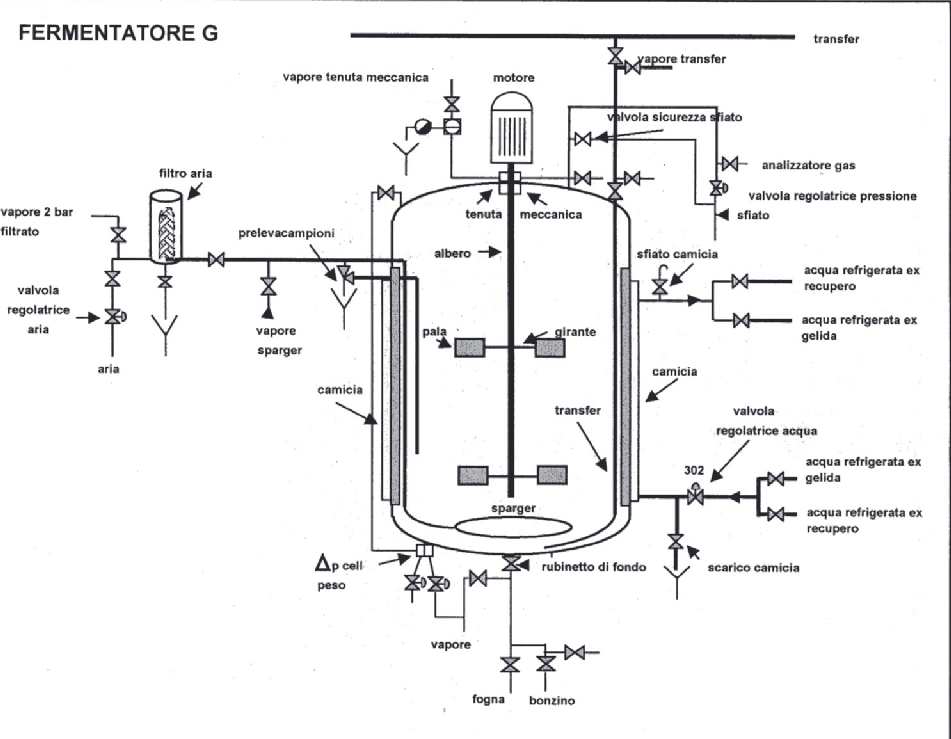 38
[Speaker Notes: Condizioni aerobiche fino a 10 giorni]
IMPIANTO DI FERMENTAZIONE INDUSTRIALE
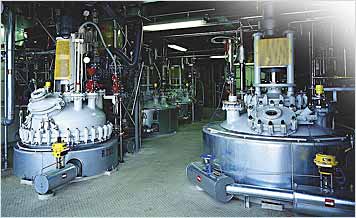 39
BIOREATTORE INDUSTRIALE
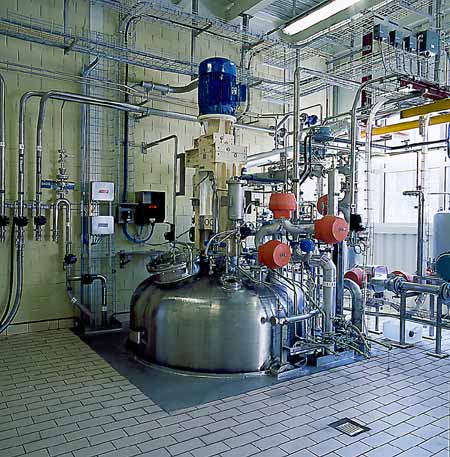 40
TIPI DI FERMENTAZIONI INDUSTRIALI
Batch
Fed batch
Continua
Con spilling
Senza spilling
Batch: 		tutte le materie prime sono fornite nel terreno in carica base

Fed Bath:	oltre alle materie prime del terreno in carica base sono forniti altri
		nutrienti mediante alimentazioni o aggiunte

Continua:	continua aggiunta di nutrienti e uscita di brodocoltura per tutto il
		corso della fermentazione
41
Fermentazione industriale – Servizi necessari
Barilotti per stoccaggio ed aggiunte materie prime sterili

 	Sistema insufflazione aria sterile

 	Sistema riscaldamento e raffreddamento

 	Sistema abbattimento aria in uscita dal fermentatore
42
CONDIZIONI DI STERILITA’
Condizioni obbligatorie per condurre una fermentazione: 

	sterilità terreno di coltura iniziale
	sterilità materie prime introdotte durante la fermentazione
	sterilità aria introdotta durante la fermentazione

Tecniche di sterilizzazione: termica, chimica, mediante filtrazione

Dal punto di vista industriale: 

	Materie prime: sterilizzazione termica e mediante filtrazione
	
	Aria: sterilizzazione mediante filtrazione
43
CURVA DI STERILIZZAZIONE
Sterilizzazione industriale materie prime:

iniezione di vapore diretto nella carica base
del fermentatore

Zuccheri: problema della degradazione 

Spesso zuccheri e fonti azotate vengono
Sterilizzati separatamente. Reazione di
Maillard e degradazione del terreno. Sintesi 
di prodotti tossici per il microrganismo

Vitamine ed altri nutrienti sensibili al calore
vengono sterilizzati mediante filtrazione
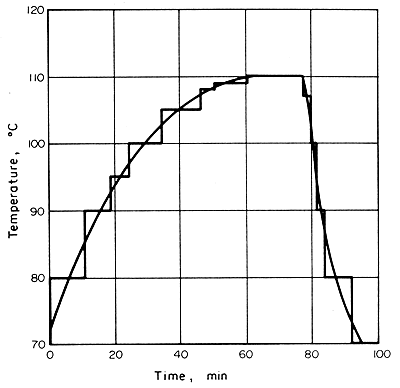 Industrialmente la tecnica di
sterilizzazione utilizzata più spesso è 
la HTST: high temperature short time
44
STERILIZZAZIONE ARIA - FILTRAZIONE
Concentrazione media microrganismi nell’aria: 5-2000 unità per m3

Portata di areazione: 0.5 – 2 l/l*m.    (Es. 10.000 l batch         portata dell’aria: 20 m3/min)
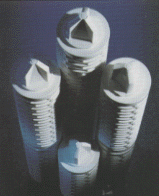 45
Fermentazione Daunomicina – Flow sheet
Beuta (4 litri)
28°C per 2.5 giorni
Volume brodo = 1 litro
x 6000
x 75
Fermentatore (100 litri)
30°C per 1-2 giorni
Volume brodo = 75 litri
x 10
Fermentatore (1000 litri)
30°C per 1-2 giorni
Volume brodo = 750 litri
x 8
Fermentatore (10000 litri)
30°C per 7-10 giorni
Volume brodo = 6000 litri
Flow sheet di processo per la produzione di Daunomicina 
(Frederick Cancer Research Center – Hamilton et al. 1981)
Fiala congelata (N2 liquido)   V = 0.15 ml
46
[Speaker Notes: Diretta inoculazione del mezzo con lo stock di colura congelato
Incubo a 28 gradi per 2,5 giorni e louso per inoculare 75 litri (1.3%)
Nel fermentatore da 100 litri 0.5 vol7vol per minuto di aerazione 125 rpm 
Lo uso come inoculo 5% per il 1000 litri stesse condizioni per 1-2 giorni 
A questo punto 750litri (12%) lo uso come inoculo per quello da 10000 litri e continua nel medesimo modo]
Fermentazione Daunomicina – Materie prime
TERRENO INOCULO		Concentrazione % peso/vol
Amido di mais				1.5
Farina di semi di cotone			0.5
Farina di soia degrassata			0.5
Estratto di lievito				0.1
NaCl					0.25
CaCO3					0.5
Prochem #51, antischiuma			0.8a
Acqua

TERRENO DI PRODUZIONE		 Concentrazione % peso/vol
Glucosio					5.0
Farina di pesce				1.2
Farina di soia				1.25
Estratto di lievito				0.75
NaCl					0.33
CaCO3					1.0
Prochem #51, antischiuma			1.0b
Acqua

Fonte: Mc. Guire et al. (1979) Frederick Cancer Research Center
a   Concentrazione iniziale. Durante la fermentazione dell’inoculo non è necessaria alcuna aggiunta di antischiuma
b   Concentrazione iniziale. Durante la fermentazione produttiva può essere necessario il controllo della schiuma mediante
     ulteriori aggiunte.
47
Fermentazione Daunomicina – Parametri di controllo
TEMPERATURA			Controllo automatico (valvola regolatrice acqua 
				raffreddamento)
pH				Controllo automatico (aggiunta di basi o acidi)
OSSIGENO DISCIOLTO		Controllo automatico (regolazione agitazione, portata
				dell’aria e della temperatura)
RESPIRAZIONE (O2in – O2out)		Controllo automatico (regolazione agitazione, portata
				dell’aria e della temperatura)
CO2 PRODOTTA
QUOZIENTE RESPIRATORIO	(indice del metabolismo in atto: se fonte di C è glicidica
(CO2 prodotta/O2 consumato)		RQ = 1 se è lipidica RQ = 0.8)
PORTATA DELL’ARIA		Controllo automatico (regolazione valvola di ingresso)
PRESSIONE INTERNA		Controllo automatico (regolazione valvola di sfogo)
AGITAZIONE			Controllo automatico
PESO				Indicazione necessaria per portare a volume il terreno ed 
				effettuare le aggiunte
48
Fermentazione Daunomicina
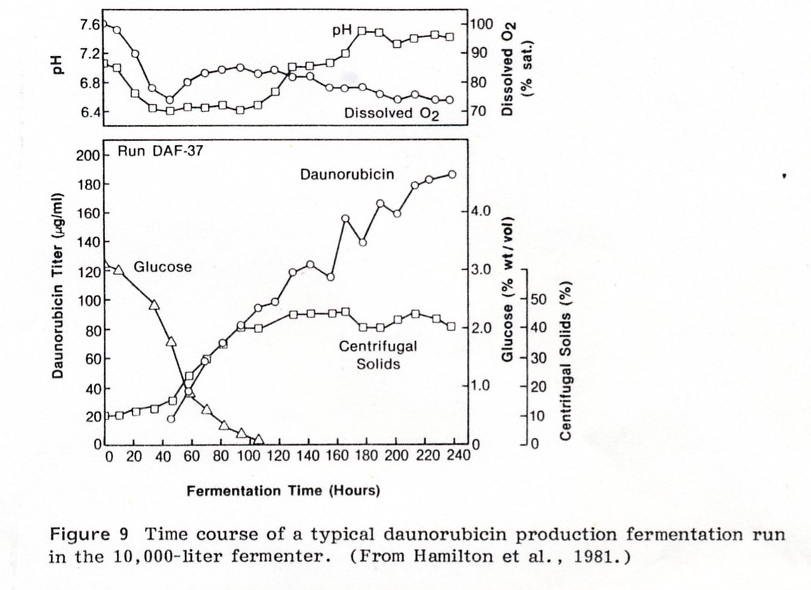 49
[Speaker Notes: La fermentazione continua per 7-10 giorni]
PROCESSI DI ESTRAZIONE - Generalità
FILTRAZIONE DEL BRODO
FILTRAZIONE DEL BRODO
ESTRAZIONE DEL BRODO
Micelio al tratt. fanghi
BF al tratt. acque
ESTRAZIONE SOLUZIONE
FILTRATA
ESTRAZIONE MICELIO
FILTRATO
FILTRAZIONE BRODO
ESTRATTO
Micelio al tratt. fanghi
FILTRAZIONE MICELIO
ESAUSTO
SOLUZIONE DA PURIFICARE
SOLUZIONE DA PURIFICARE
Micelio al tratt. fanghi
SOLUZIONE DA PURIFICARE
ATTIVITA’ EXOMICELLIARE
ATTIVITA’ ENDOMICELLIARE
50
[Speaker Notes: Daunomicina e metaboliti sono cardiotossici o mutageni 
Quindi sono necessarie delle PROTEZIONI quando si isola e purifica dal brodo di fermentazione
Inoltre il brodo di fermentazione contiene solo una piccola quantità di D. perché l’antibiotico è presente nel micelio e nel brodo primario come glicoside (baumcine
Diventa necessaria una blanda idrolisi per convertirlo al prodotto desiderato se eccessiva si rischia di generare l’aglicone]
Estrazione Daunomicina – Processo Rhone-Poulenc
Ac. Ossalico
Filtrazione
BRODO
FERMENTAZ.
BRODO
IDROLIZZATO
BRODO
FILTRATO
50°C 1h
Correzione pH 4.5 (NaOH)
Assorbimento su resina
IR-120(H+)
Lavaggio con acqua
Lavaggio CH3OH/H2O 1:1
Lavaggio CH3OH/H2O 9:1
Eluizione NaCl/H2O/CH3OH
Concentrazione
DAUNOMICINA
ASSORB. SU IR-120
ELUATO
CONCENTRATO
ELUATO
Correzione pH 7.5 (NaOH)
Estrazione in CHCl3
Precipitazione
con n-Esano
Concentrazione
Filtrazione
DAUNOMICINA BASE GREZZA
ESTRATTO CHCl3
Essiccamento
Dissoluzione n-BuOH/Acqua/HCl
Precipitazione con Acetone/n-Esano
Filtrazione/Essiccamento
I RICRISTALLIZZAZIONE
Dissoluzione n-BuOH/Acqua
Precipitazione con Acetone
Filtrazione/Essiccamento
DAUNOMICINA*HCl 
PURA
DAUNOMICINA*HCl 
GREZZA
II RICRISTALLIZZAZIONE
Dissoluzione Diossano/Acqua
Precipitazione con Diossano anidro
Filtrazione/Essiccamento
51
Estrazione Daunomicina – Idrolisi Baumicine
Ac. Ossalico
BRODO
FERMENTAZ.
BRODO
IDROLIZZATO
50°C 1h
DAUNOMICINA
BAUMICINE A1,A2,B1,B2
BAUMICINE in BTQ  (~80% endomicelliare + ~20% exomicelliare)
52
Estrazione Daunomicina – Filtrazione
Filtrazione
BRODO
IDROLIZZATO
BRODO
FILTRATO
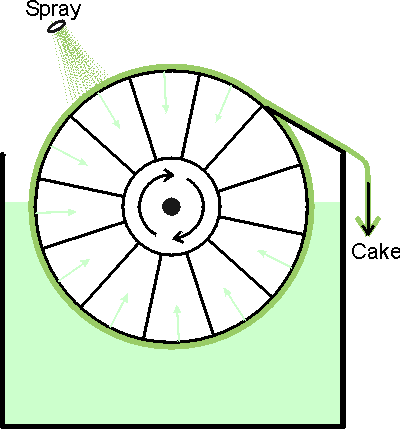 Esempio di filtro rotativo
53
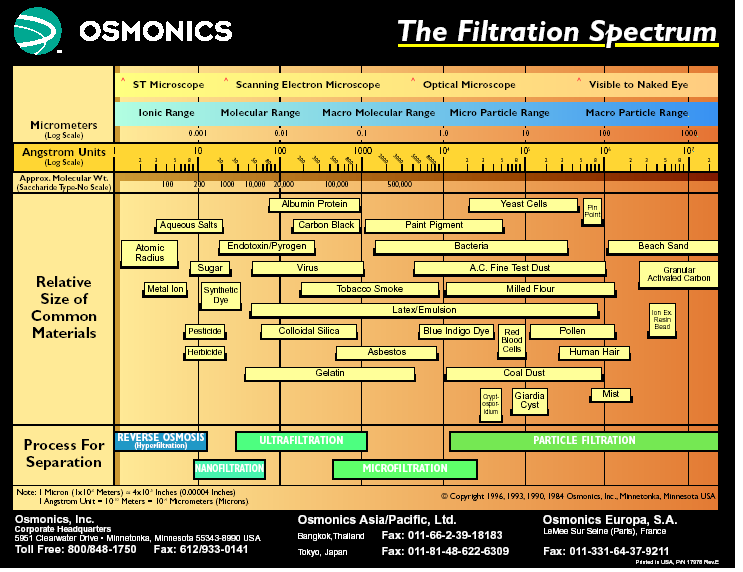 54
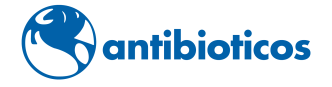 FILTRAZIONE TRADIZIONALE
55
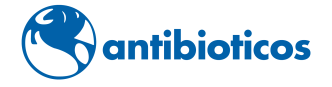 FILTRAZIONE TANGENZIALE
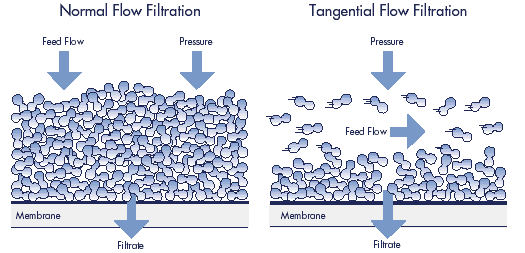 56
FILTRAZIONE TANGENZIALE
“Low” tangential fluid velocity increases the
thickness of the molecular gel layer at the membrane
surface.
High tangential fluid velocity reduces the thickness
of the molecular gel layer at the membrane surface.
Process solution
Tangential Flow
Flusso tangenziale basso
Molecular (gel layer)
Membrane
Process solution
Tangential Flow
Flusso tangenziale elevato
Molecular (gel layer)
Membrane
57
ULTRAFILTRAZIONE
Tecnica di separazione mediante membrane con porosità tra
0.1 e 0.001 micron (10.000 – 100.000 Dalton)
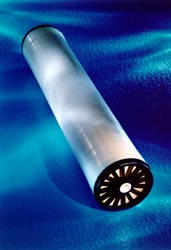 Membrana con cut-off 10.000 Dalton
Sostanze con
peso molecolare > 10.000 Dalton
Micelio, sostanze colloidali,
Proteine ad alto peso molecolare
Acqua, sali inorganici, 
sostanze con
peso molecolare < 10.000 Dalton
58
Esempio di membrana UF a spirale
59
Esempio di impianto UF scala lab/pilota
60
Esempio di impianto UF scala industriale
Model UF4-264HF rated for 2,000 - 4,000 GPD with stainless steel clean tank, automatic backflush and reverse flow features, heat exchanger and NEMA 12 control panel
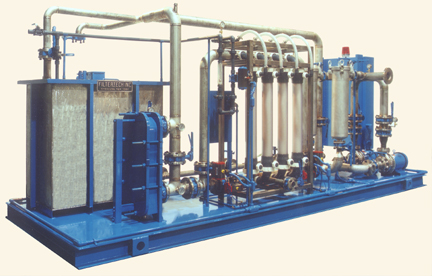 61
Estrazione Daunomicina – HPLC brodo filtrato
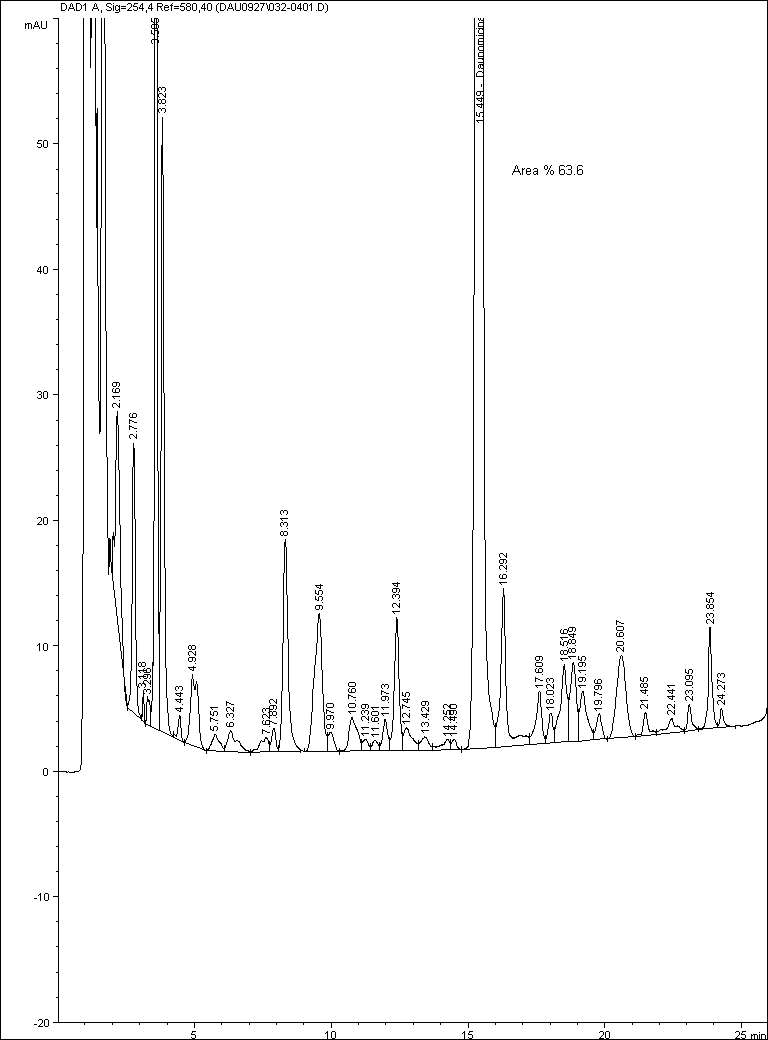 BRODO
IDROLIZZATO
Filtrazione
BRODO
FILTRATO
ANALISI HPLC
BRODO FILTRATO
A% DAUNOMICINA: 63.6%
62
Estrazione Daunomicina – Impurezze HPLC
Impurezze tipo Daunomicina
Impurezze tipo 11-desossidaunomicina
R1		R2		

Daunomicina		COCH3		OCH3	11-desossidaunomicina

13-diidrodaunomicina		CHOHCH3	OCH3	11-desossi-13-diidrodaunomicina 

13-desossisaunomicina	CH2CH3		OCH3	11-desossi-13-desossidaunomicina

Carminomicina		COCH3		OH	11-desossicarminomicina

13-diidrocarminomicina	CHOHCH3	OH	11-desossi-13-diidrocarminomicina

13-desossicarminomicina	 CH2CH3 		OH	11-desossi-13-desossicarminomicina
63
Estrazione Daunomicina – Purificazione su IR-120
La carica positiva permette
l’interazione con il gruppo
SO3- della resina
RESINA CATIONICA 
TIPO IR-120
Assorbimento su 
IR-120(H+)
Lavaggi
Eluizione (NaCl)
BRODO
FILTRATO
DAUNOMICINA
ASSORB. SU IR-120
ELUATO
64
Resine per purificazioni principi attivi da fermentazioni
STIRENE
DIVINILBENZENE
RESINA ASSORBENTE
65
Estrazione Daunomicina – Estrazione in fase organica
Base (es. NaOH)
DAUNOMICINA salificata
solubile in ambiente acquoso
DAUNOMICINA base
solubile in ambiente organico
Correzione pH 7.5 (NaOH)
Estrazione in CHCl3
ELUATO
CONCENTRATO
ESTRATTO CHCl3
66
Estrazione Daunomicina – Separazione fase organica
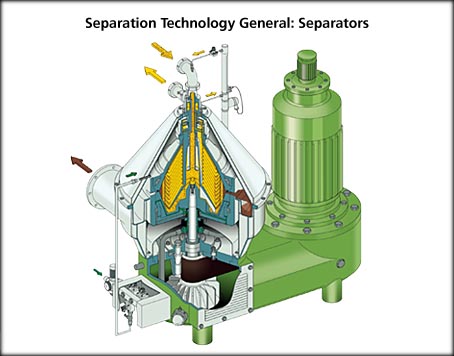 67
SEPARATRICE WESTFALIA
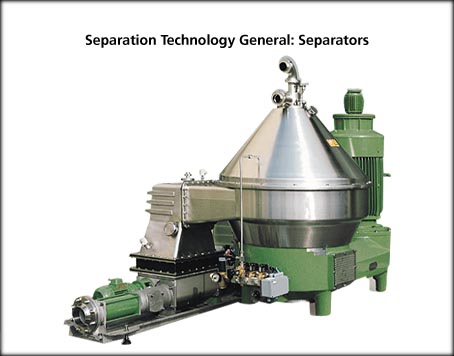 68
Isolamento Daunomicina base
Precipitazione
con n-Esano
Filtrazione
ESTRATTO CHCl3
Concentrazione
DAUNOMICINA BASE GREZZA
Essiccamento
Problemi di sicurezza:

Isolamento prodotti tossici essiccati. Si deve evitare il contatto del personale con
le polveri del prodotto. Utilizzo di glove box
69
Isolamento Daunomicina*HCl pura
Dissoluzione n-BuOH/Acqua/HCl
Precipitazione con Acetone/n-Esano
Filtrazione/Essiccamento
DAUNOMICINA BASE GREZZA
DAUNOMICINA*HCl 
GREZZA
I RICRISTALLIZZAZIONE
Dissoluzione n-BuOH/Acqua
Precipitazione con Acetone
Filtrazione/Essiccamento
II RICRISTALLIZZAZIONE
Dissoluzione Diossano/Acqua
Precipitazione con Diossano anidro
Filtrazione/Essiccamento
DAUNOMICINA*HCl 
PURA
DAUNOMICINA*HCl
DAUNOMICINA BASE
70
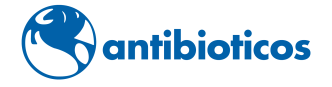 Qualità HPLC Daunomicina pura
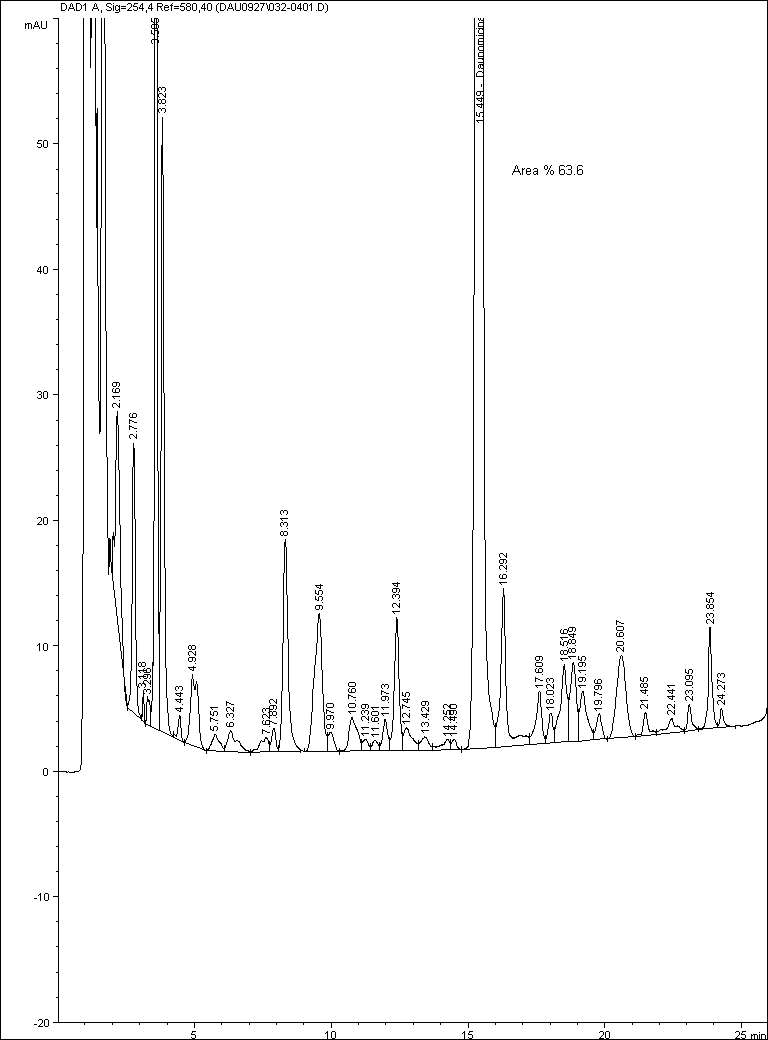 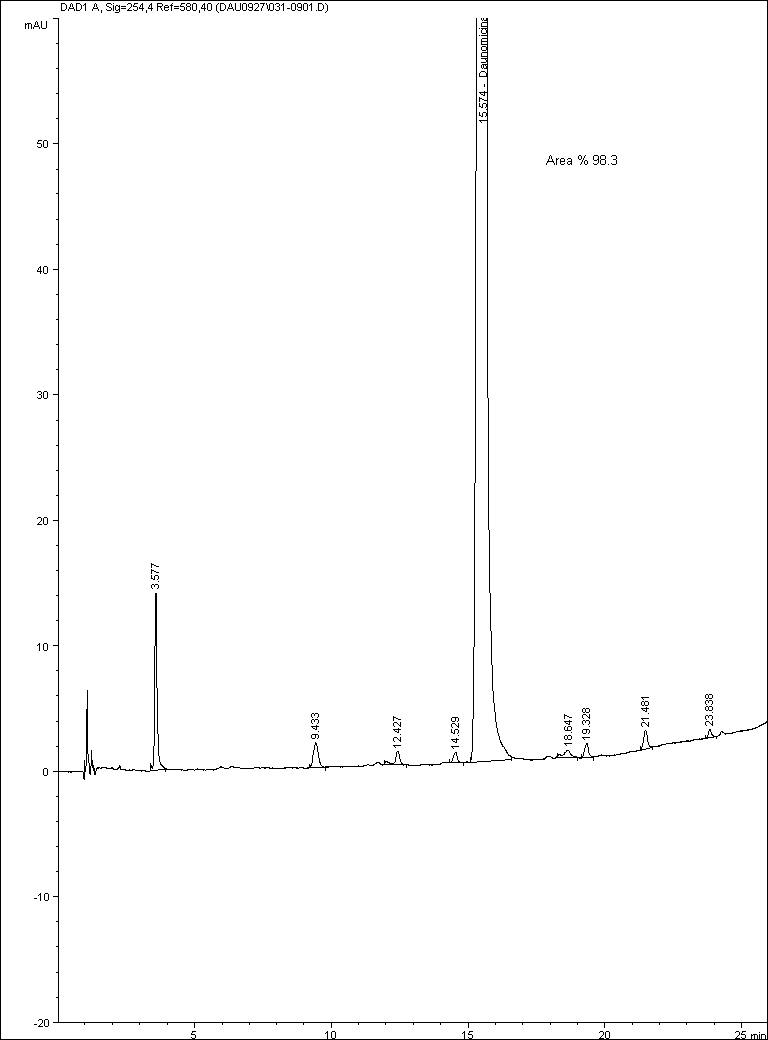 ANALISI HPLC BRODO FILTRATO
A% DAUNOMICINA : 63.6%
ANALISI HPLC DAUNOMICINA XXlli
A% DAUNOMICINA : 98.3%
ANALISI HPLC BRODO FILTRATO
A% DAUNOMICINA : 63.6%
ANALISI HPLC DAUNOMICINA XXlli
A% DAUNOMICINA : 98.3%
71
1 Kg Daunomicina pura – Bilancio di massa
MATERIE PRIME			 	Kg
Glucosio					50
Farina di pesce				12
Farina di soia				12.5
Estratto di lievito				7.5
NaCl					3.3
CaCO3					10
Prochem #51, antischiuma			10
Acqua Fermementazione			1000
Acido Ossalico				2 - 5
Alcol Metilico				100 - 300 
CHCl3					100 - 200
n-Esano					50 - 100	
n-BuOH					20 - 50
Acetone					50 - 100
Diossano					50 - 100
Calcoli effettuati ipotizzando titolo nel BTQ pari a 1000 mg/l e resa da BTQ a Daunomicina pura pari a 50%. 
I quantitativi dei solventi sono stimati
72
Doxorubicina - Sintesi
Br2
HBr/MeOH/Diossano
DAUNOMICINA
HBr
HCOONa
DOXORUBICINA
73
Epidaunomicina - Sintesi
(CF3CO)2O
DMSO
-70°C
-70°C
NaBH4
NaOH
74
Epirubicina - Sintesi
Br2
HBr/MeOH/Diossano
EPIDAUNOMICINA
HBr
HCOONa
EPIRUBICINA
75
Dissolutore in vetro 200 lt
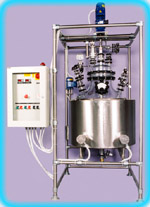 76
Evaporatore in vetro 20 lt
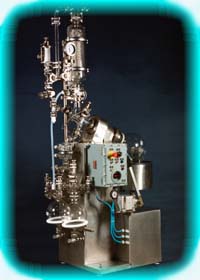 77
Distillatore in vetro 20 lt
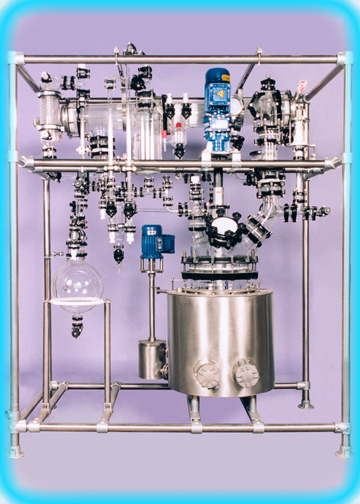 78